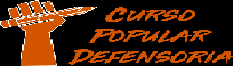 Legislação penal extravagante – Lei 9.605/1998
Profª. Fernanda Rocha Martins@fequintao
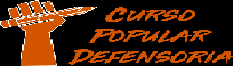 Legislação penal extravagante – Lei 9.605/1998
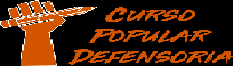 Legislação penal extravagante – Lei 9.605/1998
PARTE GERAL DA LEI DE CRIMES AMBIENTAIS

Fundamento: artigo 225, §3º da CF e Lei 9.605/1998

Definição de Meio Ambiente - art. 3, I da Lei 6.938/81 - Meio ambiente é o conjunto de condições, leis, influências e interações de ordem física, química e biológica, que permite, abriga e rege a vida em todas as suas formas.

2) Responsabilidade ambiental: a Lei de Crimes Ambientais, além de trazer a regra geral insculpida no artigo 29, caput do Código Penal, que trata do concurso de pessoas, cria a figura de um garantidor específico, relativo às pessoas físicas que mantenham vínculo com as pessoas jurídicas.
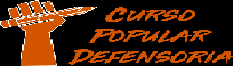 Legislação penal extravagante – Lei 9.605/1998
Art. 2º Quem, de qualquer forma, concorre para a prática dos crimes previstos nesta Lei, incide nas penas a estes cominadas, na medida da sua culpabilidade, bem como o diretor, o administrador, o membro de conselho e de órgão técnico, o auditor, o gerente, o preposto ou mandatário de pessoa jurídica, que, sabendo da conduta criminosa de outrem, deixar de impedir a sua prática, quando podia agir para evitá-la.

3) Bem jurídico tutelado: é o meio ambiente como um todo. Assim, é um bem difuso, atingindo um número indeterminado de pessoas. Ressalta-se que a lei também tutela a probidade administrativa no crimes contra a administração publica ambiental.

4) Responsabilidade da pessoa jurídica:
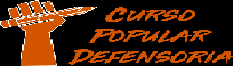 Legislação penal extravagante – Lei 9.605/1998
Art. 3º As pessoas jurídicas serão responsabilizadas administrativa, civil e penalmente conforme o disposto nesta Lei, nos casos em que a infração seja cometida por decisão de seu representante legal ou contratual, ou de seu órgão colegiado, no interesse ou benefício da sua entidade.
Parágrafo único. A responsabilidade das pessoas jurídicas não exclui a das pessoas físicas, autoras, coautoras ou partícipes do mesmo fato.

Atenção: o artigo 3º da Lei de Crimes Ambientais encontra fundamento no §3º do artigo 225 da CF.

Teorias Sobre a Responsabilidade da Pessoa Jurídica: 
a) Teoria da Ficção (Savigny) – Diz que pessoas jurídicas são pura abstração, carecendo de vontade própria, consciência e finalidade, imprescindíveis para o fato típico, bem como de imputabilidade e
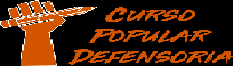 Legislação penal extravagante – Lei 9.605/1998
capacidade para ser culpáveis. São, por isso, incapazes de delinquir. Para tal afirmação dizem os defensores dessa teoria que aos entes coletivos faltam: (i) capacidade de ação no sentido estrito do direito penal, pois a pessoa jurídica não tem consciência e vontade; (ii) capacidade de culpabilidade, vez que a culpabilidade se funda em um juízo de censura pessoal pela realização do injusto típico, só podendo, portanto, ser endereçada a uma pessoa humana; (iii) capacidade de pena, a qual deve recair somente sobre o autor do delito e não sobre todos os membros da corporação.

b) Teoria da Realidade ou Personalidade Real (Otto Gierke) - Para essa teoria, a pessoa jurídica não é um ser artificial, criado pelo Estado, mas sim um ente real, independente dos indivíduos que a compõem. Sustenta que a pessoa coletiva possui uma personalidade real, dotada de vontade própria, com capacidade de ação e de praticar ilícitos penais.
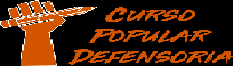 Legislação penal extravagante – Lei 9.605/1998
Assim, a pessoa jurídica é capaz de dupla responsabilidade: civil e penal. Esta foi a teoria adotada no direito brasileiro.

c) Teoria da Dupla Imputação: A teoria da dupla imputação trata da chamada responsabilidade por ricochete. Dessa forma, somente é possível responsabilizar a pessoa jurídica se também forem responsabilizadas as pessoas físicas responsáveis pelo crime ambiental. Dessa forma, deve haver ação penal tanto em face da pessoa jurídica como da pessoa física.

Atenção: O atual entendimento do STF e do STJ é de que não se aplica a teoria da dupla imputação:
“2. Tem-se, assim, que é possível a responsabilização penal da pessoa jurídica por delitos ambientais independentemente da responsabilização concomitante da pessoa física que agia em seu nome.
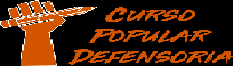 Legislação penal extravagante – Lei 9.605/1998
Precedentes desta Corte. 3. A personalidade fictícia atribuída à pessoa jurídica não pode servir de artifício para a prática de condutas espúrias por parte das pessoas naturais responsáveis pela sua condução” (STJ – 5ª Turma – RMS 39173/BA – rel. Ministro Reynaldo Soares da Fonseca, j. 06.08.15). No mesmo sentido, STF – RE 548.181/PR, rel. Min Rosa Weber, j. 06.08.2013. 

d) Pessoa jurídica de direito público: doutrina majoritária, entende que a União, Estados, DF e Municípios não podem praticar crimes ambientais. Isto porque, ao se penalizar a pessoa jurídica de direito público se estará condenando a própria população. Além disso, a pena alternativa aplicada e a obrigação de reparar é inócua, afinal o Estado já tem a obrigação de reparar o meio ambiente e de protegê-lo. Atenção: A lei não faz qualquer diferenciação.
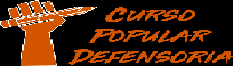 Legislação penal extravagante – Lei 9.605/1998
5) Desconsideração da personalidade jurídica:
Art. 4º Poderá ser desconsiderada a pessoa jurídica sempre que sua personalidade for obstáculo ao ressarcimento de prejuízos causados à qualidade do meio ambiente. TEORIA MENOR.

APLICAÇÃO DA PENA

Art. 6º Para imposição e gradação da penalidade, a autoridade competente observará:
I - a gravidade do fato, tendo em vista os motivos da infração e suas consequências para a saúde pública e para o meio ambiente
II - os antecedentes do infrator quanto ao cumprimento da legislação de interesse ambiental;
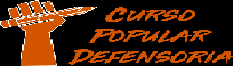 Legislação penal extravagante – Lei 9.605/1998
III - a situação econômica do infrator, no caso de multa.

Art. 7º As penas restritivas de direitos são autônomas e substituem as privativas de liberdade quando:
I - tratar-se de crime culposo ou for aplicada a pena privativa de liberdade inferior a quatro anos;

Atenção: no Código Penal, o tratamento é distinto:
Art. 44 (...) I – aplicada pena privativa de liberdade não superior a quatro anos e o crime não for cometido com violência ou grave ameaça à pessoa ou, qualquer que seja a pena aplicada, se o crime for culposo 

II - a culpabilidade, os antecedentes, a conduta social e a personalidade do condenado, bem como os motivos e as circunstâncias do crime indicarem que a substituição seja suficiente para efeitos de reprovação e prevenção do crime.
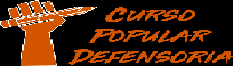 Legislação penal extravagante – Lei 9.605/1998
Atenção: no Código Penal, o tratamento é distinto:
- Além das circunstâncias judiciais favoráveis (art. 44, III), o CP exige que o réu não seja reincidente em crime doloso (art. 44, II). O §3º do art. 44 do CP permite que este último requisito seja superado se a reincidência não for especifica e se a medida for socialmente recomendável.

Parágrafo único. As penas restritivas de direitos a que se refere este artigo terão a mesma duração da pena privativa de liberdade substituída.

Art. 8º As penas restritivas de direito são:
I - prestação de serviços à comunidade;
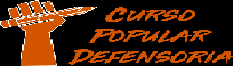 Legislação penal extravagante – Lei 9.605/1998
Atenção: segundo artigo 9º da própria lei, a prestação de serviços à comunidade consiste na atribuição ao condenado de tarefas gratuitas junto a parques e jardins públicos e unidades de conservação, e, no caso de dano da coisa particular, pública ou tombada, na restauração desta, se possível. 

II - interdição temporária de direitos;

Atenção: o artigo 10º da lei estabelece que as penas de interdição temporária de direito são a proibição de o condenado contratar com o Poder Público, de receber incentivos fiscais ou quaisquer outros benefícios, bem como de participar de licitações, pelo prazo de cinco anos, no caso de crimes dolosos, e de três anos, no de crimes culposos.
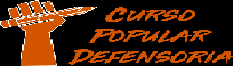 Legislação penal extravagante – Lei 9.605/1998
III - suspensão parcial ou total de atividade;

Atenção: o artigo 11º da lei estabelece que a suspensão de atividades será aplicada quando estas não estiverem obedecendo às prescrições legais.

IV - prestação pecuniária;

Atenção: o artigo 12º da lei dispõe que a prestação pecuniária consiste no pagamento em dinheiro à vítima ou à entidade pública ou privada com fim social, de importância, fixada pelo juiz, não inferior a um salário mínimo nem superior a trezentos e sessenta salários mínimos. O valor pago será deduzido do montante de eventual reparação civil a que for condenado o infrator.
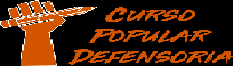 Legislação penal extravagante – Lei 9.605/1998
V - recolhimento domiciliar.

Atenção: o artigo 13º da lei estabelece que o recolhimento domiciliar baseia-se na autodisciplina e senso de responsabilidade do condenado, que deverá, sem vigilância, trabalhar, frequentar curso ou exercer atividade autorizada, permanecendo recolhido nos dias e horários de folga em residência ou em qualquer local destinado a sua moradia habitual, conforme estabelecido na sentença condenatória.

Art. 14. São circunstâncias que atenuam a pena:
I - baixo grau de instrução ou escolaridade do agente;
II - arrependimento do infrator, manifestado pela espontânea reparação do dano, ou limitação significativa da degradação ambiental causada;
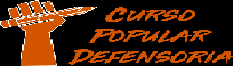 Legislação penal extravagante – Lei 9.605/1998
III - comunicação prévia pelo agente do perigo iminente de degradação ambiental;
IV - colaboração com os agentes encarregados da vigilância e do controle ambiental.

(FCC - DPE-AM - 2018 - Defensor Público) São circunstâncias que atenuam a pena nos crimes ambientais:
a) a não obtenção de vantagem pecuniária e a colaboração com os agentes encarregados da vigilância e do controle ambiental.
b) a prática do crime fora do período de defeso à fauna e o baixo impacto ambiental da conduta.
c) o emprego de métodos não cruéis para captura de animais e o arrependimento do infrator.
d) a confissão e o dano restrito à área urbana.
e) o baixo grau de instrução ou escolaridade do agente e a comunicação prévia pelo agente do perigo iminente de degradação ambiental.
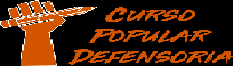 Legislação penal extravagante – Lei 9.605/1998
Art. 15. São circunstâncias que agravam a pena, quando não constituem ou qualificam o crime:
I - reincidência nos crimes de natureza ambiental;
II - ter o agente cometido a infração:
para obter vantagem pecuniária;
 coagindo outrem para a execução material da infração;
afetando ou expondo a perigo, de maneira grave, a saúde pública ou o meio ambiente;
concorrendo para danos à propriedade alheia;
atingindo áreas de unidades de conservação ou áreas sujeitas, por ato do Poder Público, a regime especial de uso;
 atingindo áreas urbanas ou quaisquer assentamentos humanos;
em período de defeso à fauna;
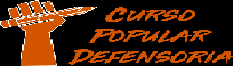 Legislação penal extravagante – Lei 9.605/1998
h) em domingos ou feriados;
i) à noite;
j) em épocas de seca ou inundações;
l) no interior do espaço territorial especialmente protegido;
m) com o emprego de métodos cruéis para abate ou captura de animais;
n) mediante fraude ou abuso de confiança;
o) mediante abuso do direito de licença, permissão ou autorização ambiental;
p) no interesse de pessoa jurídica mantida, total ou parcialmente, por verbas públicas ou beneficiada por incentivos fiscais;
q) atingindo espécies ameaçadas, listadas em relatórios oficiais das autoridades competentes;
r) facilitada por funcionário público no exercício de suas funções.
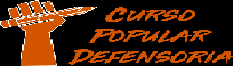 Legislação penal extravagante – Lei 9.605/1998
Art. 16. Nos crimes previstos nesta Lei, a suspensão condicional da pena pode ser aplicada nos casos de condenação a pena privativa de liberdade não superior a três anos.

Atenção: o CP, no artigo 77, disciplina o sursis de maneira distinta. 
Art. 77 - A execução da pena privativa de liberdade, não superior a 2 (dois) anos, poderá ser suspensa, por 2 (dois) a 4 (quatro) anos, desde que: SURSIS SIMPLES
§ 2o A execução da pena privativa de liberdade, não superior a quatro anos, poderá ser suspensa, por quatro a seis anos, desde que o condenado seja maior de setenta anos de idade, ou razões de saúde justifiquem a suspensão. SURSIS ETÁRIO/ HUMANITÁRIO.  

(FCC - DPE-MA - 2018 - Defensor Público) Sobre a aplicação da pena na Lei de Crimes Ambientais (Lei n° 9.605/98), é correto afirmar que:
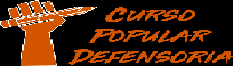 Legislação penal extravagante – Lei 9.605/1998
a pena privativa de liberdade de até quatro anos pode ser substituída por pena restritiva de direitos.
são circunstâncias atenuantes a prática do crime em período noturno e a colaboração com os agentes encarregados da vigilância e do controle ambiental.
são circunstâncias agravantes a prática do crime em domingos e o baixo grau de instrução do agente.
o recolhimento domiciliar é espécie de pena restritiva de direitos e não se confunde com a prisão domiciliar aplicável em caso de regime aberto.
a suspensão condicional da pena pode ser aplicada nos casos de condenação a pena privativa de liberdade não superior a quatro anos.
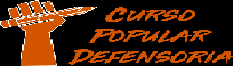 Legislação penal extravagante – Lei 9.605/1998
Atenção: é necessário observar o tratamento conferido ao recolhimento/ prisão domiciliar pela legislação:
1) Lei de Crimes ambientais – artigo 13:  o recolhimento domiciliar é previsto como pena restritiva de direitos;
2) Código de Processo Penal – artigo 318: o recolhimento domiciliar é medida cautelar alternativa à prisão preventiva (art. 318 do CPP: poderá o juiz substituir a prisão preventiva pela domiciliar quando o agente for....).
3) Lei de Execução Penal – artigo 117: possibilita o recolhimento domiciliar aos presos em regime aberto desde que preenchidas as condições que estabelece em seus incisos (art. 117 da LEP: somente se admitirá o recolhimento do beneficiário de regime aberto em residência particular quando se tratar de:).
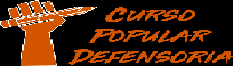 Legislação penal extravagante – Lei 9.605/1998
Art. 17. A verificação da reparação a que se refere o § 2º do art. 78 do Código Penal será feita mediante laudo de reparação do dano ambiental, e as condições a serem impostas pelo juiz deverão relacionar-se com a proteção ao meio ambiente.

Art. 78 do CP - § 2° Se o condenado houver reparado o dano, salvo impossibilidade de fazê-lo, e se as circunstâncias do art. 59 deste Código lhe forem inteiramente favoráveis, o juiz poderá substituir a exigência do parágrafo anterior pelas seguintes condições, aplicadas cumulativamente:
proibição de frequentar determinados lugares;
proibição de ausentar-se da comarca onde reside, sem autorização do juiz;
comparecimento pessoal e obrigatório a juízo, mensalmente, para informar e justificar suas atividades.
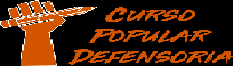 Legislação penal extravagante – Lei 9.605/1998
Art. 18. A multa será calculada segundo os critérios do Código Penal; se revelar-se ineficaz, ainda que aplicada no valor máximo, poderá ser aumentada até três vezes, tendo em vista o valor da vantagem econômica auferida.

Art. 19. A perícia de constatação do dano ambiental, sempre que possível, fixará o montante do prejuízo causado para efeitos de prestação de fiança e cálculo de multa.
Parágrafo único. A perícia produzida no inquérito civil ou no juízo cível poderá ser aproveitada no processo penal, instaurando-se o contraditório.

Art. 20. A sentença penal condenatória, sempre que possível, fixará o valor mínimo para reparação dos danos causados pela infração, considerando os prejuízos sofridos pelo ofendido ou pelo meio ambiente.
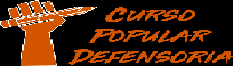 Legislação penal extravagante – Lei 9.605/1998
Parágrafo único. Transitada em julgado a sentença condenatória, a execução poderá efetuar-se pelo valor fixado nos termos do caput, sem prejuízo da liquidação para apuração do dano efetivamente sofrido.

Atenção: ao artigo 387 do CPP que também trata da possibilidade de o Juiz fixar valor mínimo para reparação dos danos. Esse valor mínimo pode se referir ao dano moral (STJ – 6ª Turma – Resp 1585684/DF – rel. Ministra Maria Thereza de Assis Moura, j. 09.08.2016 – inf. 588). 

Art. 21. As penas aplicáveis isolada, cumulativa ou alternativamente às pessoas jurídicas, de acordo com o disposto no art. 3º, são:
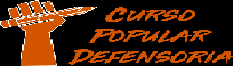 Legislação penal extravagante – Lei 9.605/1998
I- multa;

• A multa será calculada segundo os critérios do Código Penal (art. 18 da Lei);
• No caso de se revelar ineficaz, ainda que aplicada no valor máximo, poderá ser aumentada até três vezes, tendo em vista o valor da vantagem econômica auferida (art. 18 da Lei);
• Para a fixação do valor da multa deverá ser levada em conta a situação econômica do infrator, conforme dispõe o art. 6, III desta Lei;

II- restritivas de direitos;

III- prestação de serviços à comunidade;
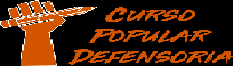 Legislação penal extravagante – Lei 9.605/1998
Art. 22. As penas restritivas de direitos da pessoa jurídica são:

I - suspensão parcial ou total de atividades;

§ 1º A suspensão de atividades será aplicada quando estas não estiverem obedecendo às disposições legais ou regulamentares, relativas à proteção do meio ambiente.

II - interdição temporária de estabelecimento, obra ou atividade;

§ 2º A interdição será aplicada quando o estabelecimento, obra ou atividade estiver funcionando sem a devida autorização, ou em desacordo com a concedida, ou com violação de disposição legal ou regulamentar.
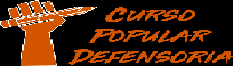 Legislação penal extravagante – Lei 9.605/1998
III - proibição de contratar com o Poder Público, bem como dele obter subsídios, subvenções ou doações.

§ 3º A proibição de contratar com o Poder Público e dele obter subsídios, subvenções ou doações não poderá exceder o prazo de dez anos.

Art. 23. A prestação de serviços à comunidade pela pessoa jurídica consistirá em:
I - custeio de programas e de projetos ambientais;
II - execução de obras de recuperação de áreas degradadas;
III - manutenção de espaços públicos;
IV - contribuições a entidades ambientais ou culturais públicas.
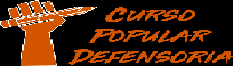 Legislação penal extravagante – Lei 9.605/1998
Art. 24. A pessoa jurídica constituída ou utilizada, preponderantemente, com o fim de permitir, facilitar ou ocultar a prática de crime definido nesta Lei terá decretada sua liquidação forçada, seu patrimônio será considerado instrumento do crime e como tal perdido em favor do Fundo Penitenciário Nacional.

DA APREENSÃO DO PRODUTO E 
DO INSTRUMENTO DO CRIME

Art. 25. Verificada a infração, serão apreendidos seus produtos e instrumentos, lavrando-se os respectivos autos.
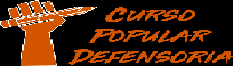 Legislação penal extravagante – Lei 9.605/1998
1o Os animais serão prioritariamente libertados em seu habitat ou, sendo tal medida inviável ou não recomendável por questões sanitárias, entregues a jardins zoológicos, fundações ou entidades assemelhadas, para guarda e cuidados sob a responsabilidade de técnicos habilitados. 
§ 2o  Até que os animais sejam entregues às instituições mencionadas no § 1o deste artigo, o órgão autuante zelará para que eles sejam mantidos em condições adequadas de acondicionamento e transporte que garantam o seu bem-estar físico.   
§ 3º Tratando-se de produtos perecíveis ou madeiras, serão estes avaliados e doados a instituições científicas, hospitalares, penais e outras com fins beneficentes.
§ 4° Os produtos e subprodutos da fauna não perecíveis serão destruídos ou doados a instituições científicas, culturais ou educacionais.   
§ 5º Os instrumentos utilizados na prática da infração serão vendidos, garantida a sua descaracterização por meio da reciclagem.
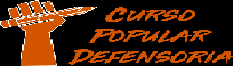 Legislação penal extravagante – Lei 9.605/1998
DA AÇÃO PENAL E DO PROCESSO PENAL

Ação penal: Nos termos do artigo 26 é pública incondicionada.

Competência: Será determinada de acordo com o bem ambiental afetado.

Atenção: a Súmula 91 do STJ está revogada.

Competência Federal: está prevista no artigo 109, IV da Constituição Federal, nos seguintes termos:
IV - os crimes políticos e as infrações penais praticadas em detrimento de bens, serviços ou interesse da União ou de suas entidades autárquicas ou empresas públicas, excluídas as contravenções e ressalvada a competência da Justiça Militar e da Justiça Eleitoral;
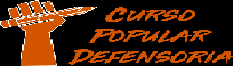 Legislação penal extravagante – Lei 9.605/1998
Assim, pode-se dizer que são de competência da Justiça Federal: 
Delito praticado em Unidades de Conservação  criada por decreto federal desde que a fiscalização e a administração não tenham sido delegadas a outro ente federativo; 

“1. A orientação jurisprudencial desta Corte é de que se o crime ambiental for cometido em unidade de conservação criada por decreto federal, evidencia-se o interesse federal na manutenção e preservação da região, ante a possível lesão a bens, serviços ou interesses da União, nos termos do art. 109, IV, da Constituição Federal. Precedentes da Terceira Seção. 2. No caso, embora o local do dano ambiental esteja inserido na Área de Proteção Ambiental da Bacia do Rio São Bartolomeu, criada pelo Decreto Federal n. 88.940/1993, não há falar em interesse da União no crime ambiental sob apuração, já que lei federal subsequente delegou a fiscalização e administração da APA para o Distrito Federal (art. 1º da Lei n. 9.262/1996)” (STJ – 3ª Seção. CC 158.747/DF. Rel. Min. Sebastião Reis Júnior, j. 13.06.18).
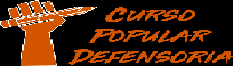 Legislação penal extravagante – Lei 9.605/1998
(ii) Delito praticado no interior de bens da União; 
(iii) Tráfico Internacional de animais silvestres; e 
(iv) Delito a bordo de navios ou aeronaves.

Competência Estadual: Será sempre que o bem afetado pertencer ao Estado ou ao Município. Ressalta-se que o simples interesse genérico e indireto na União não dá competência a Justiça Federal. 
Atenção: em regra, os crimes contra a fauna são de competência da Justiça Estadual. 

Juizados Especiais Criminais: aplica-se a Lei 9099/95 aos crimes ambientais de menor potencial ofensivo, observadas algumas peculiaridades:
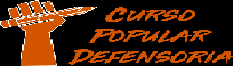 Legislação penal extravagante – Lei 9.605/1998
art. 27. Nos crimes ambientais de menor potencial ofensivo, a proposta de aplicação imediata de pena restritiva de direitos ou multa (TRANSAÇÃO PENAL), prevista no art. 76 da lei nº 9.099, de 26 de setembro de 1995, somente poderá ser formulada desde que tenha havido a prévia composição do dano ambiental, de que trata o art. 74 da mesma lei, salvo em caso de comprovada impossibilidade.

Art. 28. As disposições do art. 89 da Lei nº 9.099, de 26 de setembro de 1995 (SUSPENSÃO CONDICIONAL DO PROCESSO), aplicam-se aos crimes de menor potencial ofensivo definidos nesta Lei, com as seguintes modificações:
I - a declaração de extinção de punibilidade, de que trata o § 5° do artigo referido no caput, dependerá de laudo de constatação de reparação do dano ambiental, ressalvada a impossibilidade prevista no inciso I do § 1° do mesmo artigo;
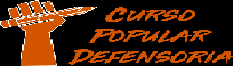 Legislação penal extravagante – Lei 9.605/1998
Art. 89, §5º da Lei 9099/95: Expirado o prazo sem revogação, o Juiz declarará extinta a punibilidade. 

II - na hipótese de o laudo de constatação comprovar não ter sido completa a reparação, o prazo de suspensão do processo será prorrogado, até o período máximo previsto no artigo referido no caput, acrescido de mais um ano, com suspensão do prazo da prescrição;

Art. 89, caput da Lei 9099/95: Nos crimes em que a pena mínima cominada for igual ou inferior a um ano, abrangidas ou não por esta Lei, o Ministério Público, ao oferecer a denúncia, poderá propor a suspensão do processo, por dois a quatro anos, desde que o acusado não esteja sendo processado ou não tenha sido condenado por outro crime, presentes os demais requisitos que autorizariam a suspensão condicional da pena
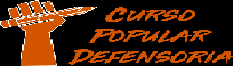 Legislação penal extravagante – Lei 9.605/1998
III - no período de prorrogação, não se aplicarão as condições dos incisos II, III e IV do § 1° do artigo mencionado no caput;

Art. 89, §1º da Lei 9099/95: Aceita a proposta pelo acusado e seu defensor, na presença do Juiz, este, recebendo a denúncia, poderá suspender o processo, submetendo o acusado a período de prova, sob as seguintes condições:
I - reparação do dano, salvo impossibilidade de fazê-lo;
II - proibição de frequentar determinados lugares;
III - proibição de ausentar-se da comarca onde reside, sem autorização do Juiz;
IV - comparecimento pessoal e obrigatório a juízo, mensalmente, para informar e justificar suas atividades.
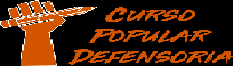 Legislação penal extravagante – Lei 9.605/1998
IV - findo o prazo de prorrogação, proceder-se-á à lavratura de novo laudo de constatação de reparação do dano ambiental, podendo, conforme seu resultado, ser novamente prorrogado o período de suspensão, até o máximo previsto no inciso II deste artigo, observado o disposto no inciso III;

V - esgotado o prazo máximo de prorrogação, a declaração de extinção de punibilidade dependerá de laudo de constatação que comprove ter o acusado tomado as providências necessárias à reparação integral do dano.

DOS CRIMES CONTRA O MEIO AMBIENTE

• É essencial a leitura dos artigos 29 a 60-A (crimes em espécie) da Lei de Crimes Ambientais.
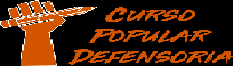 Legislação penal extravagante – Lei 9.605/1998
IV - findo o prazo de prorrogação, proceder-se-á à lavratura de novo laudo de constatação de reparação do dano ambiental, podendo, conforme seu resultado, ser novamente prorrogado o período de suspensão, até o máximo previsto no inciso II deste artigo, observado o disposto no inciso III;

V - esgotado o prazo máximo de prorrogação, a declaração de extinção de punibilidade dependerá de laudo de constatação que comprove ter o acusado tomado as providências necessárias à reparação integral do dano.

DOS CRIMES CONTRA O MEIO AMBIENTE

• É essencial a leitura dos artigos 29 a 60-A (crimes em espécie) da Lei de Crimes Ambientais.
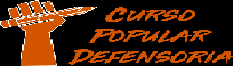 Legislação penal extravagante – Lei 9.605/1998
(CESPE - DPU - 2015 - Defensor Público) Em relação aos crimes contra a fé pública, aos crimes contra a administração pública, aos crimes de tortura e aos crimes contra o meio ambiente, julgue o item a seguir.
Exportar para o exterior peles e couros de mamíferos, em estado bruto, sem a autorização da autoridade competente caracteriza crime ambiental, devendo o autor desse crime ser processado e julgado pela justiça federal. ERRADO

Art. 30. Exportar para o exterior peles e couros de anfíbios e répteis em bruto, sem a autorização da autoridade ambiental competente:
Pena - reclusão, de um a três anos, e multa.
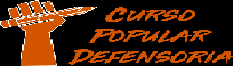 Legislação penal extravagante – Lei 9.605/1998
(FCC - DPE-AM - 2013 - Defensor Público) Pedro, em estado de necessidade, para saciar sua fome e de sua família, composta por esposa e cinco filhos, abateu animal da fauna amazônica. Segundo a Lei Federal no 9.605/98, que dispõe sobre as sanções penais e administrativas derivadas de condutas e atividades lesivas ao meio ambiente, tal fato:
é tipificado como crime.
é tipificado como contravenção penal. 
é tipificado como crime, sendo a situação descrita circunstância atenuante da pena. 
não é considerado crime.
é tipificado como crime, sendo a ação penal neste caso pública condicionada à representação.
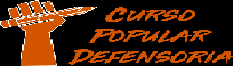 Legislação penal extravagante – Lei 9.605/1998
Art. 37. Não é crime o abate de animal, quando realizado:
I - em estado de necessidade, para saciar a fome do agente ou de sua família;
II - para proteger lavouras, pomares e rebanhos da ação predatória ou destruidora de animais, desde que legal e expressamente autorizado pela autoridade competente;
III – (VETADO).
IV - por ser nocivo o animal, desde que assim caracterizado pelo órgão competente.

Art. 48. Impedir ou dificultar a regeneração natural de florestas e demais formas de vegetação:
Pena - detenção, de seis meses a um ano, e multa.
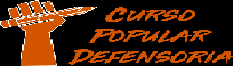 Legislação penal extravagante – Lei 9.605/1998
“A tipificação da conduta descrita no art. 48 da Lei 9.605/98 prescinde de a área ser de preservação permanente. Isso porque o referido tipo penal descreve como conduta criminosa o simples fato de ‘impedir ou dificultar a regeneração natural de florestas e demais formas de vegetação’” - STJ. 5ª Turma. AgRg no REsp 1498059-RS, Rel. Min. Leopoldo de Arruda Raposo (Desembargador Convocado do TJ/PE), j. 17.9.2015 (Info 570).

Art. 54. Causar poluição de qualquer natureza em níveis tais que resultem ou possam resultar em danos à saúde humana, ou que provoquem a mortandade de animais ou a destruição significativa da flora:
Pena - reclusão, de um a quatro anos, e multa.
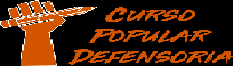 Legislação penal extravagante – Lei 9.605/1998
“O delito previsto na primeira parte do art. 54 da Lei nº 9.605/98 possui natureza formal, sendo suficiente a potencialidade de dano à saúde humana para configuração da conduta delitiva, não se exigindo, portanto, a realização de perícia” - STJ. 3ª Seção. EREsp 1417279-SC, Rel. Min. Joel Ilan Paciornik, julgado em 11/04/2018 (Info 624).

§ 1º Se o crime é culposo:
Pena - detenção, de seis meses a um ano, e multa.
§ 2º Se o crime:
I - tornar uma área, urbana ou rural, imprópria para a ocupação humana;
II - causar poluição atmosférica que provoque a retirada, ainda que momentânea, dos habitantes das áreas afetadas, ou que cause danos diretos à saúde da população;
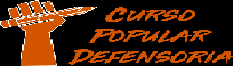 Legislação penal extravagante – Lei 9.605/1998
III - causar poluição hídrica que torne necessária a interrupção do abastecimento público de água de uma comunidade;
IV - dificultar ou impedir o uso público das praias;
V - ocorrer por lançamento de resíduos sólidos, líquidos ou gasosos, ou detritos, óleos ou substâncias oleosas, em desacordo com as exigências estabelecidas em leis ou regulamentos:
Pena - reclusão, de um a cinco anos.
§ 3º Incorre nas mesmas penas previstas no parágrafo anterior quem deixar de adotar, quando assim o exigir a autoridade competente, medidas de precaução em caso de risco de dano ambiental grave ou irreversível.
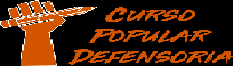 Legislação penal extravagante – Lei 9.605/1998
Art. 56. Produzir, processar, embalar, importar, exportar, comercializar, fornecer, transportar, armazenar, guardar, ter em depósito ou usar produto ou substância tóxica, perigosa ou nociva à saúde humana ou ao meio ambiente, em desacordo com as exigências estabelecidas em leis ou nos seus regulamentos: (CRIME DE PERIGO ABSTRATO – Dispensa prova pericial para atestar a nocividade ou periculosidade, bastando estar elencado na resolução 420 da ANTT – inf. 613 STJ).
Pena - reclusão, de um a quatro anos, e multa.
§ 1o  Nas mesmas penas incorre quem:  
I - abandona os produtos ou substâncias referidos no caput ou os utiliza em desacordo com as normas ambientais ou de segurança; 
II - manipula, acondiciona, armazena, coleta, transporta, reutiliza, recicla ou dá destinação final a resíduos perigosos de forma diversa da estabelecida em lei ou regulamento.
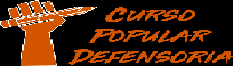 Legislação penal extravagante – Lei 9.605/1998
§ 2º Se o produto ou a substância for nuclear ou radioativa, a pena é aumentada de um sexto a um terço.
§ 3º Se o crime é culposo:
Pena - detenção, de seis meses a um ano, e multa.

Art. 58. Nos crimes dolosos previstos nesta Seção (Da poluição e outros crimes ambientais), as penas serão aumentadas:
I - de um sexto a um terço, se resulta dano irreversível à flora ou ao meio ambiente em geral;
II - de um terço até a metade, se resulta lesão corporal de natureza grave em outrem;
III - até o dobro, se resultar a morte de outrem.
Parágrafo único. As penalidades previstas neste artigo somente serão aplicadas se do fato não resultar crime mais grave.
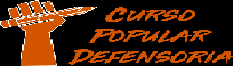 Legislação penal extravagante – Lei 9.605/1998
Atenção: Os delitos previstos no art. 54, § 2º, I, II, III e IV e § 3º e art. 56, § 1º, I e II,  cumulados com a causa de aumento de pena do art. 58, I, da Lei nº 9.605/98, que se resumem na ação de causar poluição ambiental que provoque danos à população e ao próprio ambiente, em desacordo com as exigências estabelecidas na legislação de proteção, e na omissão em adotar medidas de precaução nos casos de risco de dano grave ou irreversível ao ecossistema, são crimes de natureza permanente, para fins de aferição da prescrição. 
Caso concreto: a empresa ré armazenou inadequadamente causando grave poluição da área degradada, sendo que, até o momento de prolação do julgado, não havia tomado providências para reparar o dano, caracterizando a continuidade da prática infracional. Desse modo, constata-se que o crime de poluição qualificada é permanente, ainda que por omissão da ré, que foi prontamente notificada a reparar o dano causado, mas não o fez. - STJ. 5ª Turma. AgRg no REsp 1.847.097-PA, Rel. Min. Joel Ilan Paciornik, julgado em 05/03/2020 (Info 667). Fonte: Dizer o direito – Informativo comentado 667.
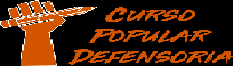 Legislação penal extravagante – Lei 9.605/1998
Art. 64. Promover construção em solo não edificável, ou no seu entorno, assim considerado em razão de seu valor paisagístico, ecológico, artístico, turístico, histórico, cultural, religioso, arqueológico, etnográfico ou monumental, sem autorização da autoridade competente ou em desacordo com a concedida:
Pena - detenção, de seis meses a um ano, e multa.

Atenção: O crime de edificação proibida (art. 64 da Lei 9.605/98) absorve o crime de destruição de vegetação (art. 48 da mesma lei) quando a conduta do agente se realiza com o único intento de construir em local não edificável - STJ. 6ª Turma. REsp 1639723- PR, Rel. Min. Nefi Cordeiro, julgado em 7/2/2017 (Info 597).
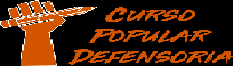 Legislação penal extravagante – Lei 9.605/1998
Art. 64. Promover construção em solo não edificável, ou no seu entorno, assim considerado em razão de seu valor paisagístico, ecológico, artístico, turístico, histórico, cultural, religioso, arqueológico, etnográfico ou monumental, sem autorização da autoridade competente ou em desacordo com a concedida:
Pena - detenção, de seis meses a um ano, e multa.

Atenção: O crime de edificação proibida (art. 64 da Lei 9.605/98) absorve o crime de destruição de vegetação (art. 48 da mesma lei) quando a conduta do agente se realiza com o único intento de construir em local não edificável - STJ. 6ª Turma. REsp 1639723- PR, Rel. Min. Nefi Cordeiro, julgado em 7/2/2017 (Info 597).
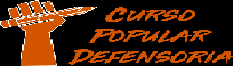 Legislação penal extravagante – Lei 9.605/1998
Termo de ajustamento de conduta e ação penal:
“A assinatura do termo de ajustamento de conduta com órgão ambiental não impede a instauração de ação penal. Isso porque vigora em nosso ordenamento jurídico o princípio da independência das instâncias penal e administrativa” - STJ. Corte Especial. APn 888-DF, Rel. Min. Nancy Andrighi, julgado em 02/05/2018 (Info 625).

Princípio da insignificância:
Corrente Minoritária: Entende que não se aplica o princípio da insignificância, pois o bem jurídico tutelado é indisponível.
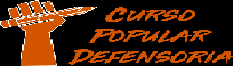 Legislação penal extravagante – Lei 9.605/1998
Corrente Majoritária, bem como STJ e STF: Entende que é possível a aplicação do princípio da insignificância, desde que o dano ocasionado não gere uma lesão ao bem jurídico coletivo.

“Não se configura o crime previsto no art. 34 da Lei nº 9.605/98 na hipótese em há a devolução do único peixe – ainda vivo – ao rio em que foi pescado” - STJ. 6ª Turma. REsp 1.409.051-SC, Rel. Min. Nefi Cordeiro, julgado em 20/4/2017 (Info 602).

“O princípio da bagatela não se aplica ao crime previsto no art. 34, caput c/c parágrafo único, II, da Lei 9.605/98” - STF. 1ª Turma. HC 122560/SC, Rel. Min. Marco Aurélio, julgado em 8/5/2018 (Info 901).
Atenção: apesar de a redação utilizada no informativo original ter sido bem incisiva, existem julgados
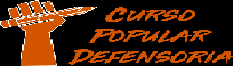 Legislação penal extravagante – Lei 9.605/1998
tanto do STF como do STJ aplicando, excepcionalmente, o princípio da insignificância para o delito de pesca ilegal. Nesse caso em que houve a negativa, verificou-se a realização de pesca de 7kg de camarão em período de defeso com o uso de método não permitido.

Se a pessoa é flagrada sem nenhum peixe, mas portando consigo equipamentos de pesca, em um local onde esta atividade é proibida, ela poderá ser absolvida do delito do art. 34 da Lei de Crimes com base no princípio da insignificância? 
A 2ª Turma do STF possui decisões conflitantes sobre o tema: 
SIM. Inq 3788/DF, Rel. Min. Cármen Lúcia, julgado em 1°/3/2016 (Info 816). 
NÃO. RHC 125566/PR e HC 127926/SC, Rel. Min. Dias Toffoli, julgados em 26/10/2016 (Info 845).
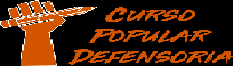 Legislação penal extravagante – Lei 9.605/1998
Jurisprudência em tese STJ – edição nº 30 – 18.03.2015.

5) É defeso ao IBAMA impor penalidade decorrente de ato tipificado como crime ou contravenção, cabendo ao Poder Judiciário referida medida.

11) Prescreve em cinco anos, contados do término do processo administrativo, a pretensão da Administração Pública de promover a execução da multa por infração ambiental. (Súmula 467/STJ)(Tese julgada sob o rito do art. 543-C).